LOGO HERE
Promotion Scheme
品牌策划推广方案
Adjust the spacing to adapt to Chinese typesetting, 
use the reference line in PPT.
策划人：优品PPT
部门：XXX
行业PPT模板http://www.1ppt.com/hangye/
市场现状分析
01
Adjust the spacing to adapt to Chinese typesetting, 
use the reference line in PPT.
市场目标定位
02
https://www.ypppt.com/
目 录
Adjust the spacing to adapt to Chinese typesetting, 
use the reference line in PPT.
CONTEN  TS
推广策划方案
03
Adjust the spacing to adapt to Chinese typesetting, 
use the reference line in PPT.
品牌故事宣传
04
Adjust the spacing to adapt to Chinese typesetting, 
use the reference line in PPT.
LOGO HERE
PART ONE
市场现状分析
Adjust the spacing to adapt to Chinese typesetting, 
use the reference line in PPT.
市场现状分析
请您在此处输入相关小标题
点击输入标题点击输入相关标题。点击输入标题点击输入相关标题。点击输入标题。点击输入标题。点击输入标题。
40%
80%
25%
输入小标题
输入小标题
输入小标题
点击输入标题点击输入相关标题。点击输入标题点击输入相关标题。点击输入标题。点击输入标题点击输入相关标题。点击输入标题。点击输入标题点击输入相关标题。
市场现状分析
点击输入标题点击输入相关标题。点击输入标题点击输入相关标题。点击输入标题。点击输入标题。

点击输入标题点击输入相关标题。点击输入标题点击输入相关标题。点击输入标题。点击输入标题。
请您在此处输入相关小标题
点击输入标题点击输入相关标题。点击输入标题。点击输入标题。点击输入标题点击输入相关标题。点击输入标题。点击输入标题。
输入小标题
输入小标题
输入小标题
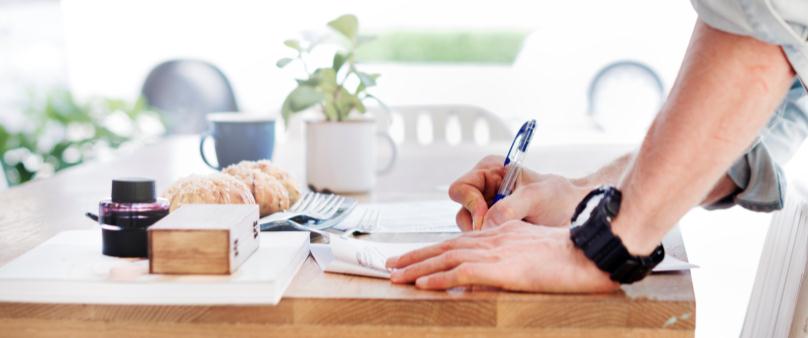 2 1%
3 5%
6 6%
市场现状分析
输入小标题
202X
输入小标题
点击输入相关标题点击输入相关标题。点击输入相关标题。点击输入标题。点击输入相关标题点击输入相关标题。

点击输入相关标题点击输入相关标题。点击输入相关标题。点击输入标题。点击输入相关标题点击输入相关标题。

点击输入相关标题点击输入相关标题。点击输入相关标题。点击输入标题。点击输入相关标题点击输入相关标题。

点击输入相关标题点击输入相关标题。点击输入相关标题。点击输入标题。点击输入相关标题点击输入相关标题。
市场现状分析
输入小标题
点击输入标题点击输入相关标题。点击输入标题点击输入相关标题。
输入小标题
点击输入标题点击输入相关标题。点击输入标题点击输入相关标题。
70%
58%
36%
输入小标题
点击输入标题点击输入相关标题。点击输入标题点击输入相关标题。
LOGO HERE
PART TWO
市场目标定位
Adjust the spacing to adapt to Chinese typesetting, 
use the reference line in PPT.
市场目标定位
输入小标题
输入小标题
输入小标题
输入小标题
01
点击输入标题点击输入相关标题。点击输入标题。点击输入标题。
点击输入标题点击输入相关标题。点击输入标题。点击输入标题。
点击输入标题点击输入相关标题。点击输入标题。点击输入标题。
点击输入标题点击输入相关标题。点击输入标题。点击输入标题。
02
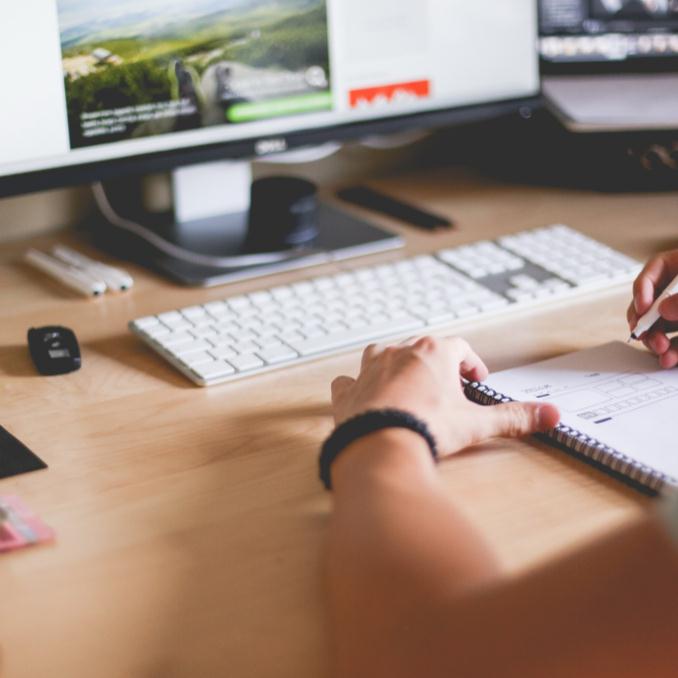 03
04
市场目标定位
请您在此处输入相关小标题
——
点击输入标题点击输入相关标题。点击输入标题点击输入相关标题。

点击输入标题点击输入相关标题。点击输入标题点击输入相关标题。

点击输入标题点击输入相关标题。点击输入标题点击输入相关标题。

点击输入标题点击输入相关标题。点击输入标题点击输入相关标题。
输入小标题
输入小标题
输入小标题
输入小标题
市场目标定位
请您在此处输入小标题
点击输入标题点击输入相关标题。点击输入标题点击输入相关标题。点击输入标题。

点击输入标题点击输入相关标题。点击输入标题点击输入相关标题。点击输入标题。

点击输入标题点击输入相关标题。点击输入标题点击输入相关标题。点击输入标题。

点击输入标题点击输入相关标题。点击输入标题点击输入相关标题。点击输入标题。
点击输入标题点击输入相关标题。点击输入标题点击输入相关标题。
01
02
03
点击输入标题点击输入相关标题。点击输入标题点击输入相关标题。
点击输入标题点击输入相关标题。点击输入标题点击输入相关标题。
市场目标定位
请您在此处输入相关小标题
点击输入标题点击输入相关标题。点击输入标题点击输入相关标题。点击输入标题。点击输入标题点击输入相关标题。点击输入标题。

点击输入标题点击输入相关标题。点击输入标题点击输入相关标题。点击输入标题。点击输入标题点击输入相关标题。点击输入标题。
输入小标题
输入小标题
输入小标题
标题
点击输入标题点击输入相关标题。点击输入标题点击输入相关标题。点击输入标题。点击输入标题点击输入相关标题。点击输入标题。
点击输入标题点击输入相关标题。点击输入标题点击输入相关标题。点击输入标题。点击输入标题点击输入相关标题。点击输入标题、
点击输入标题点击输入标题。点击输入标题。
点击输入相关标题。
LOGO HERE
PART THREE
推广策划方案
Adjust the spacing to adapt to Chinese typesetting, 
use the reference line in PPT.
推广策划方案
输入小标题
输入小标题
输入小标题
输入小标题
输入小标题
点击输入标题点击输入相关标题。点击输入标题。
点击输入标题点击输入相关标题。点击输入相关标题。
点击输入标题点击输入相关标题。点击输入相关标题。
点击输入标题点击输入相关标题。点击输入相关标题
点击输入标题点击输入相关标题。点击输入相关标题
[Speaker Notes: https://www.ypppt.com/]
推广策划方案
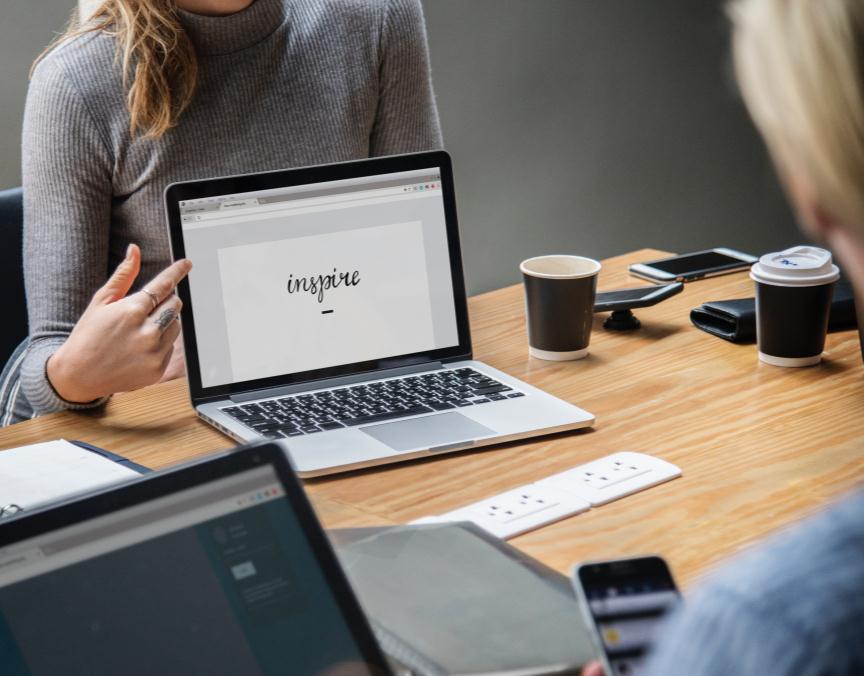 请您在此处输入相关小标题
点击输入标题点击输入相关标题。点击输入标题。点击输入标题。点击输入标题点击输入相关标题。点击输入标题。点击输入标题。
输入小标题
输入小标题
点击输入标题点击输入相关标题。点击输入标题。
点击输入标题点击输入相关标题。点击输入标题。
输入小标题
输入小标题
点击输入标题点击输入相关标题。点击输入标题。
点击输入标题点击输入相关标题。点击输入标题。
推广策划方案
04.输入小标题
请您在此处输入小标题
点击输入标题点击输入相关标题。点击输入相关标题。
点击输入标题点击输入相关标题。点击输入标题点击输入相关标题。
03.输入小标题
01.输入小标题
点击输入标题点击输入相关标题。点击输入相关标题。
点击输入标题点击输入相关标题。点击输入相关标题。
02.输入小标题
点击输入标题点击输入相关标题。点击输入相关标题。
推广策划方案
01
06
标题
02
05
03
04
输入小标题
输入小标题
输入小标题
输入小标题
输入小标题
输入小标题
点击输入标题点击输入相关标题。点击输入相关标题。
点击输入标题点击输入相关标题。点击输入相关标题。
点击输入标题点击输入相关标题。点击输入标题点击输入相关标题。
点击输入标题点击输入相关标题。点击输入标题点击输入相关标题。
点击输入标题点击输入相关标题。点击输入相关标题。
点击输入标题点击输入相关标题。点击输入相关标题。
LOGO HERE
PART FOUR
品牌故事宣传
Adjust the spacing to adapt to Chinese typesetting, 
use the reference line in PPT.
品牌故事宣传
标题
请您在此处输入相关小标题
点击输入标题点击输入相关标题。点击输入标题点击输入相关标题。点击输入标题点击输入相关标题。点击输入标题点击输入相关标题。点击输入标题。点击输入相关标题。
输入小标题
输入小标题
点击输入标题点击输入相关标题。点击输入标题。
点击输入标题点击输入相关标题。点击输入标题。点击输入相关标题。
标题
点击输入标题点击输入相关标题。点击输入标题点击输入相关标题。点击输入标题点击输入相关标题。点击输入标题点击输入相关标题。点击输入标题。点击输入相关标题。
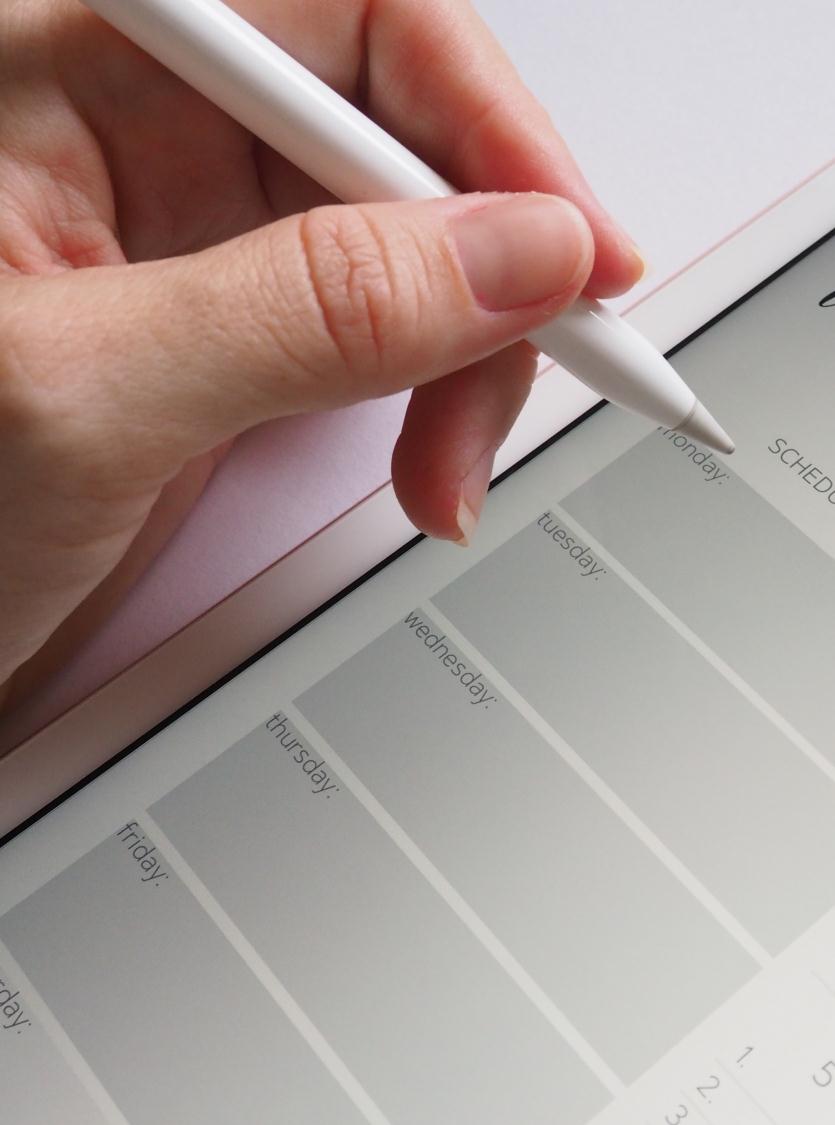 品牌故事宣传
点击输入标题点击输入相关标题。点击输入标题点击输入相关标题。点击输入标题。

点击输入标题点击输入相关标题。点击输入标题点击输入相关标题。点击输入标题。

点击输入标题点击输入相关标题。点击输入标题点击输入相关标题。点击输入标题。

点击输入标题点击输入相关标题。点击输入标题点击输入相关标题。点击输入标题。
小标题
小标题
品牌故事宣传
输入小标题
02
点击输入标题点击输入相关标题。点击输入标题点击输入相关标题。
输入小标题
01
点击输入标题点击输入相关标题。点击输入标题点击输入相关标题。
04
输入小标题
03
点击输入标题点击输入相关标题。点击输入标题点击输入相关标题。
输入小标题
点击输入标题点击输入相关标题。点击输入标题点击输入相关标题。
品牌故事宣传
请您在此处输入小标题
点击输入标题点击输入相关标题。点击输入标题。点击输入标题。点击输入标题点击输入相关标题。点击输入标题。
02
01
输入小标题
输入小标题
输入小标题
03
点击输入标题点击输入相关标题。点击输入标题。点击输入标题。点击输入标题。点击输入标题。点击输入标题。

点击输入标题点击输入相关标题。点击输入标题。点击输入标题。点击输入标题。点击输入标题。点击输入标题。
LOGO HERE
Promotion Scheme
感谢您的耐心观看
Adjust the spacing to adapt to Chinese typesetting, 
use the reference line in PPT.
部门：XXX
策划人：优品PPT
更多精品PPT资源尽在—优品PPT！
www.ypppt.com
PPT模板下载：www.ypppt.com/moban/         节日PPT模板：www.ypppt.com/jieri/
PPT背景图片：www.ypppt.com/beijing/          PPT图表下载：www.ypppt.com/tubiao/
PPT素材下载： www.ypppt.com/sucai/            PPT教程下载：www.ypppt.com/jiaocheng/
字体下载：www.ypppt.com/ziti/                       绘本故事PPT：www.ypppt.com/gushi/
PPT课件：www.ypppt.com/kejian/
[Speaker Notes: 模板来自于 优品PPT https://www.ypppt.com/]